Fall 2017 updateLayer2+ Network Update
Michael Hare
uwsys.net
August 2017
https://stats.uwsys.net/graphs.html
Total internet access:[excludes UW Madison research traffic]
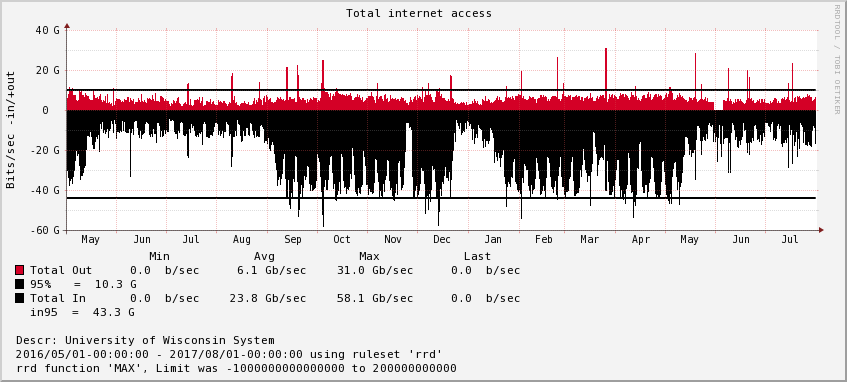 relatively flat growth
Transit [~8.1% in, ~23.3 out]
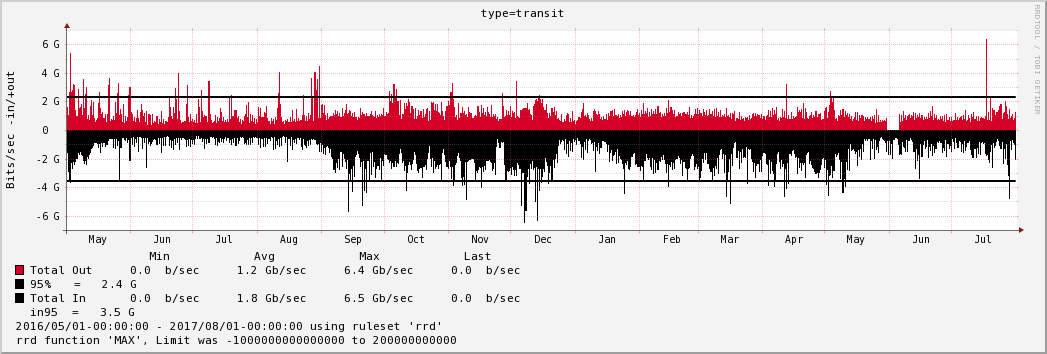 Well within our commits with Telia [2G] and Level3 [2G]
Peering [~86% in,~55% out]
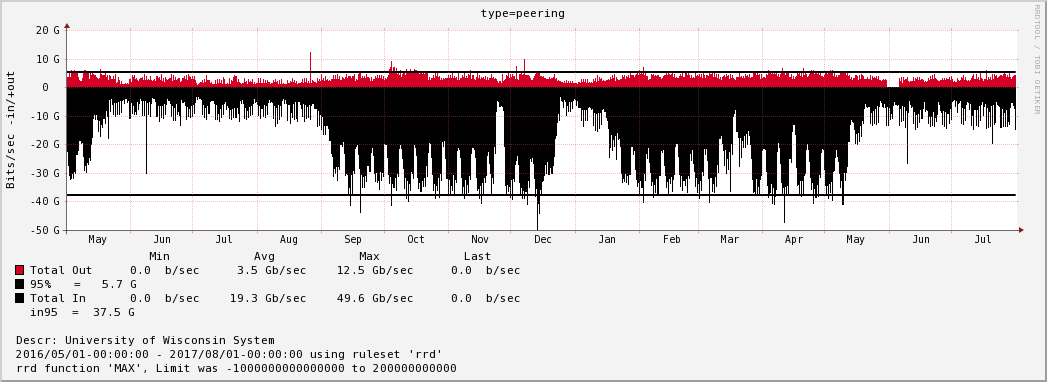 Availability
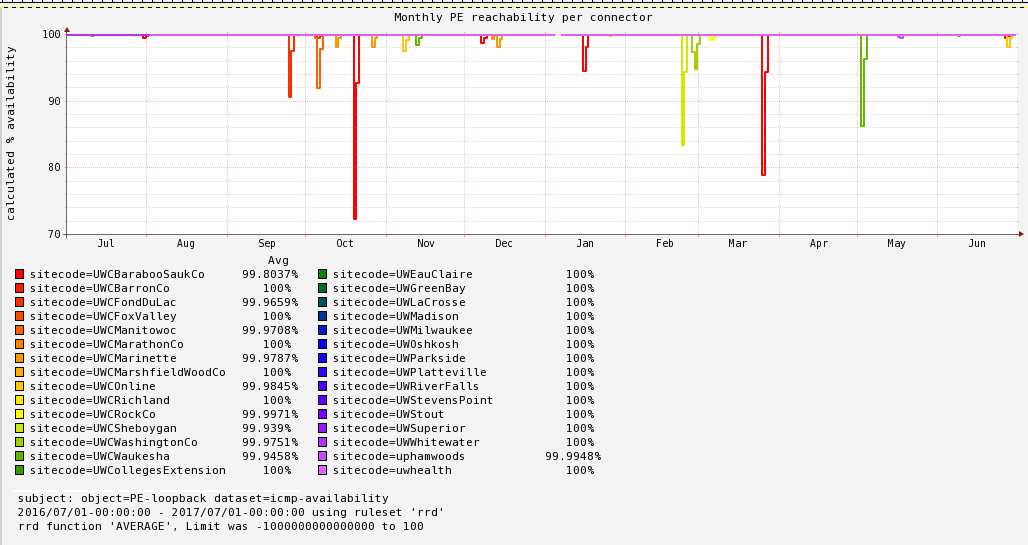 (all outages: planned or unplanned, uwsys.net or 3rd party transport)
Backbone updates
Currently in process of shifting high bandwidth UW Madison research traffic back to a dedicated 100G protect path (discrete from uwsys.net routers)
Deployment of new PE at Pyle Data Center for UWC
Telia and WRIPS access outside of BOREAS, for now
General network improvements: mx104
mx104 recovery
Mx2010 RE ships with CF for boot and SSD for /var, SSD can be used as secondary boot device
Mx104 RE ships with NAND for boot and /var, no backup
Multiple issues of NAND corruption discovered upon boot = sha1 checksum fail = stuck in bootloader
Dual RE deployment decreases odds of catastrophic outage but doesn’t resolve problem
Mx104 has two front facing USB ports: they can be used as storage with USB sticks
Three lab mx104s running on USB for several months, bringing us reliability seemingly closer to that of a larger MX.
If USB stick is installed it is treated as the primary boot device and NAND is used for /var; still trying to swallow the idea of booting from a $8 USB stick.
General network improvements: Cisco
Discovered that Cisco 4500X were clearing MPLS EXP QoS bits by default (but left DSCP untouched).  Caused some unexpected outages during DoS attacks against UWCs behind BCN.  Resolved with a single command [NS-2740]
Disabled Cisco (not so) Smart Install on the 4500X and 1921 terminal servers: disabled telnet while I was at it (finally!) [NS-3069]
New MPLS services
Additional VPNs between UWW and other campuses for VOIP service [UWGB, UWOSH]
UW LAX DR to UWRF
UWC DR to UWC Barron
L3VPN support: we’ve seen at least one loop in a production e-vpn deployment that was caused by an LACP configuration mismatch on the service provider side.  Because of this incident I encourage the use of L3VPN instead of E-VPN where possible.
Minimizing the impact of planned work
Previous workflow: announce window, perform maintenance, tolerate 60~90s of convergence fun.  However, 2017/06/14 linecard upgrades on r-uwmilwaukee-hub caused significant (5 to 10 minute?) blackholing due to slow RIB/FIB convergence
As a result we tested a zero/low impact planned maintenance workflow during 2017/07/15 r-uwmadison-hub maintenance.
A bit of impact (a minute or two) during that event, refinements to be tested for 2017/08/12 r-uwmilwaukee-hub maintenance.
Minimizing the impact of planned work (more)
Setting the IGP overload bit to discourage transit traffic via the device undergoing maintenance
Withdrawing advertisement of default route (if applicable)
Setting customer and peer/transit BGP sessions to reject all incoming routes
Juniper configuration groups make this about 6 lines to copy/paste regardless of # of peers. 
As part of this work BGP import/export policies are now also sanity checked (I found several hilarious errors in the process)
iBGP remains up for device management
Fall 2017 updateNetwork Issues and Possibilities
Michael Hare
uwsys.net
August 2017
Convergence problems during unplanned events
In May 2017 there was a multi hour transport issue affecting connectivity, amongst other things, between r-uwmadison-hub and Minneapolis.
Level3 access via shared 10G via AS2381 switch
MICE access via dedicated 10G to MICE aggregation switch
End result: hundreds of link flaps between r-uwmadison-hub and Ethernet switches that went on for hours
Convergence problems during unplanned events (continued)
Major problem:  No loss of link to Level3 router = Level3 router gleefully keeps forwarding traffic despite lack of end to end connectivity.  Same problem with some MICE peers.

Some (partial) solutions deployed
BFD and RTBH via Level3 wasn't working for us or AS2381.  I worked with our colleagues in AS2381 to resolve.  v6 BFD not supported by Level3 (ancient JunOS?) so this problem continues to exist for IPv6.
MICE has deployed BFD on their route servers
Optical protection enabled for 10G link to Level3 in Minneapolis and 10G link to MICE peering exchange in Minneapolis, but link failure between shared switch and provider could still cause convergence issues.
Convergence problems (observations, solutions)
While BFD is good, it is best to keep the neighbor up
Ingress loss of a full table peer is computation expensive.
Egress loss of a transit/peer creates global churn

If you’re going to lose a peer, loss of link is required for fast convergence
No loss of link means the directly connected subnet stays up (aka your next hop).  The FIB doesn’t get updated and your packets head out an Ethernet segment with no end to end connectivity until the RIB can choose a new best route and install (update) the FIB
Convergence problems (partial solutions)
More routes + more topology changes = more CPU time required
Reducing the number of full table peers coming into our MX2010s
Cleanup/consolidation of Internet2/TRCPS sessions enabled by their recent router deployments
Convergence problems (remaining questions)
Aggregate default route creation a factor?
A non zero number of uwsys.net connectors are multihomed to more than one provider.  We generally don’t accept default route from transit because we’d prefer to throw away traffic to unallocated IPs ourselves.
However, many connectors are reliant on default route so I need to advertise default when I think I have a full transit view.
I am synthesizing a default route based on RIB conditions but I don’t know how computationally expensive this is.
Convergence problems (aggregate route)
Convergence problems (aggregate route)
Convergence problems (monitoring load)
It is costly (code development time) or impossible to get some stats via SNMP so the new fad is to snarf XML/JSON over SSH/SSL..  Bad news, higher CPU demand on router control plane.
New stats: per process CPU usage, load average, FIB update queue depth, etc

I believe the 2017/06/14 blackholing was exasperated by the incorrect collection of FIB update queue depth via “show krt queue” instead of “show krt state”.  As the FIB queue depth got bigger so did the output of “show krt queue”.  Ooops.
Convergence problems (monitoring load)
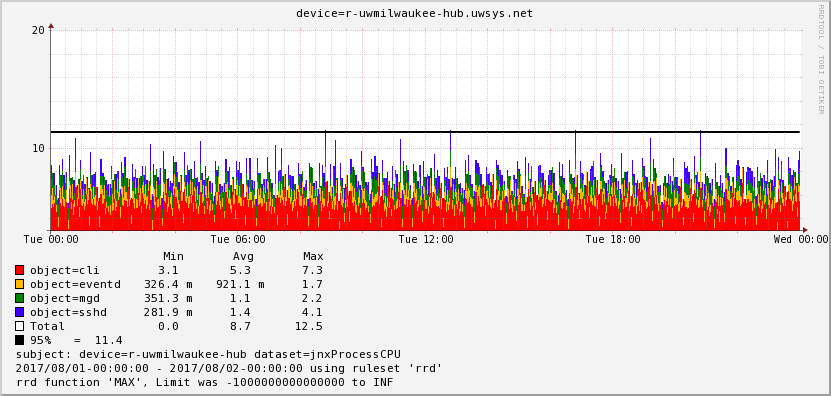 Best guess, monitoring load is ~11% of CPU on MX2010
Convergence problems (load average)
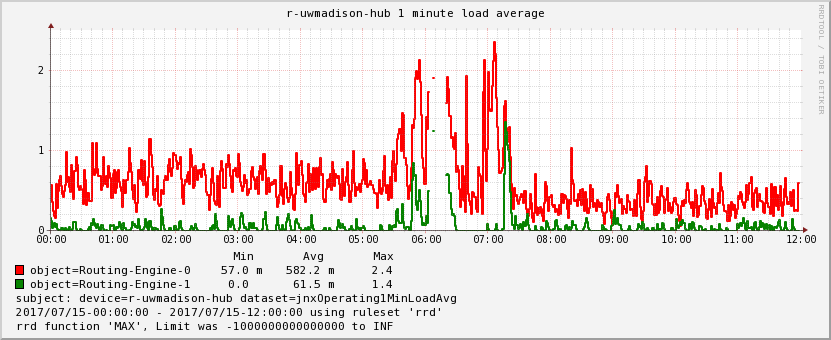 Load average during 2017/07/15 planned maintenance
Our MX2010 RE have four cores but ….  
Convergence problems (load average)
“legacy” JunOS runs on FreeBSD.  Multicore FreeBSD not supported until JunOS 15.X.  We are running 14.1.  While our MX2010 RE have four cores, all JunOS processes are sharing a single CPU core.
RPD process handles all routing update tasks and shows evidence of starvation during major topology changes.
We are looking at deploying FreeBSD based JunOS 16.1 this winter (on the MX2010s) to take advantage of the four cores.  Tried 16.1 in the lab this summer, didn’t like what we saw.
Future JunOS may split BGP out of RPD for further parallelization
Load average and per process data during incidents indicates this could be meaningful improvement
Convergence problems (bgp add-path)
We need to better understand internet facing use of bgp add-path.
bgp add-path has many modes, but a simple mode is to rerun the bgp best path selection algorithm N times, whereas N is how many paths you want to precompute and share with your iBGP neighbors.
The theory is precomputation is good when you are fully converged.  The practice is that this really slows down convergence during cold boot.
Precomputation is all in the RE inside RPD, which we know is resource starved at times.
I have disabled add-path send on the mx2010 "internet routes" iBGP sessions by adding a policy for which routes were eligible [Deny-All].  I have left it enabled as-was for the internal iBGP (customer routes) so we should still realize add path benefits for routing to/from customers including the stability improvements for eBGP announcements this causes.
Convergence problems (what else)
JunOS telemetry = push stats.  Presumably lower control plane utilization?  This is in its infancy and will require examination over the next few years

 Route reflectors?  JunOS can run on commodity hardware (or a VM) so best path calculation could be handed off to the fastest possible commodity core (flops) available?

Topology change: More, smaller devices closer to transit/peers (currently Chicago, Minneapolis)
May not be able to rely on optical protection in the future.  Routers closer to internet transit/peers pushes redundancy at layers 2.5/3
Less fiber miles = less topology changes .. ? = less route churn = fewer convergence issues?
Collapsing PE, P and Border onto same box saves money and presents issues that prevent us from taking advantage of some topology possibilities (MPLS P, BGP PIC Core)
CPU demand to poll a smaller device is less because there are less datapoints to gather
Convergence problems (what else)
More direct interconnects (less Ethernet switches in the middle)
Loss of link to neighbor results in faster convergence
Shared Ethernet switch is a cost saving technique
Reliability goes up a bit, cost goes up a lot?

 Multihome to two transit providers?
Realistically we are single homed to two different providers
Telia: r-uwmadison-hub and r-uwmilwaukee-hub but folded at 710NLSD, ethernet switch in the middle
Level3: r-uwmadison-hub optically protected to Minneapolis, Ethernet switch in the middle.
Losing the last link to a peer is more disruptive than losing 1 of N.
Fall 2017 updateTools Update
Michael Hare
uwsys.net
August 2017
Nothing major: a few minor improvements
Network user (net) ssh key hardening 
VM environment changes at UW Madison
Adoption of git and packaging inside Network Services (slowly working towards packaging software)
Totally unrelated stuff: infoblox rollout on campus
gnmis search saving
gnmis search saving
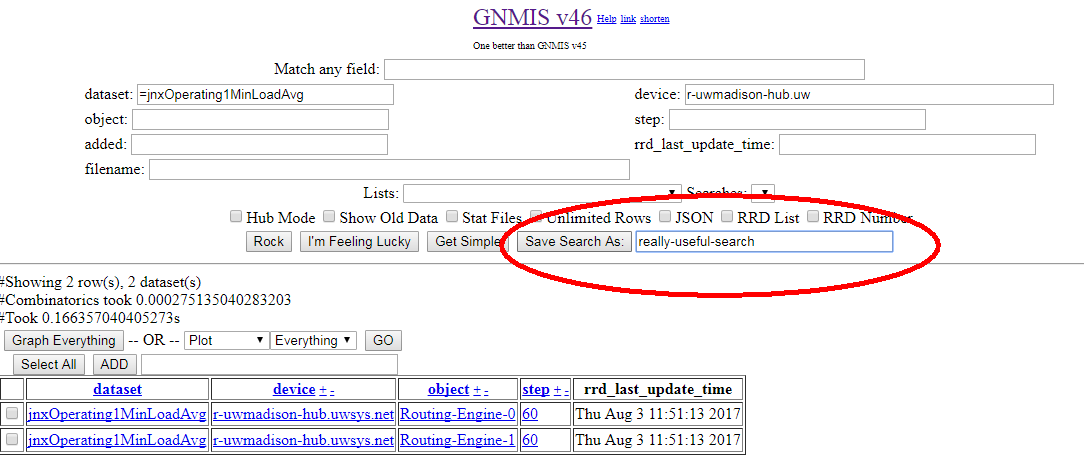